Ratio educationis publicae totiusque rei literariae per Regnum Hungariae et provincias eidem adnexas
Budim, 1806.
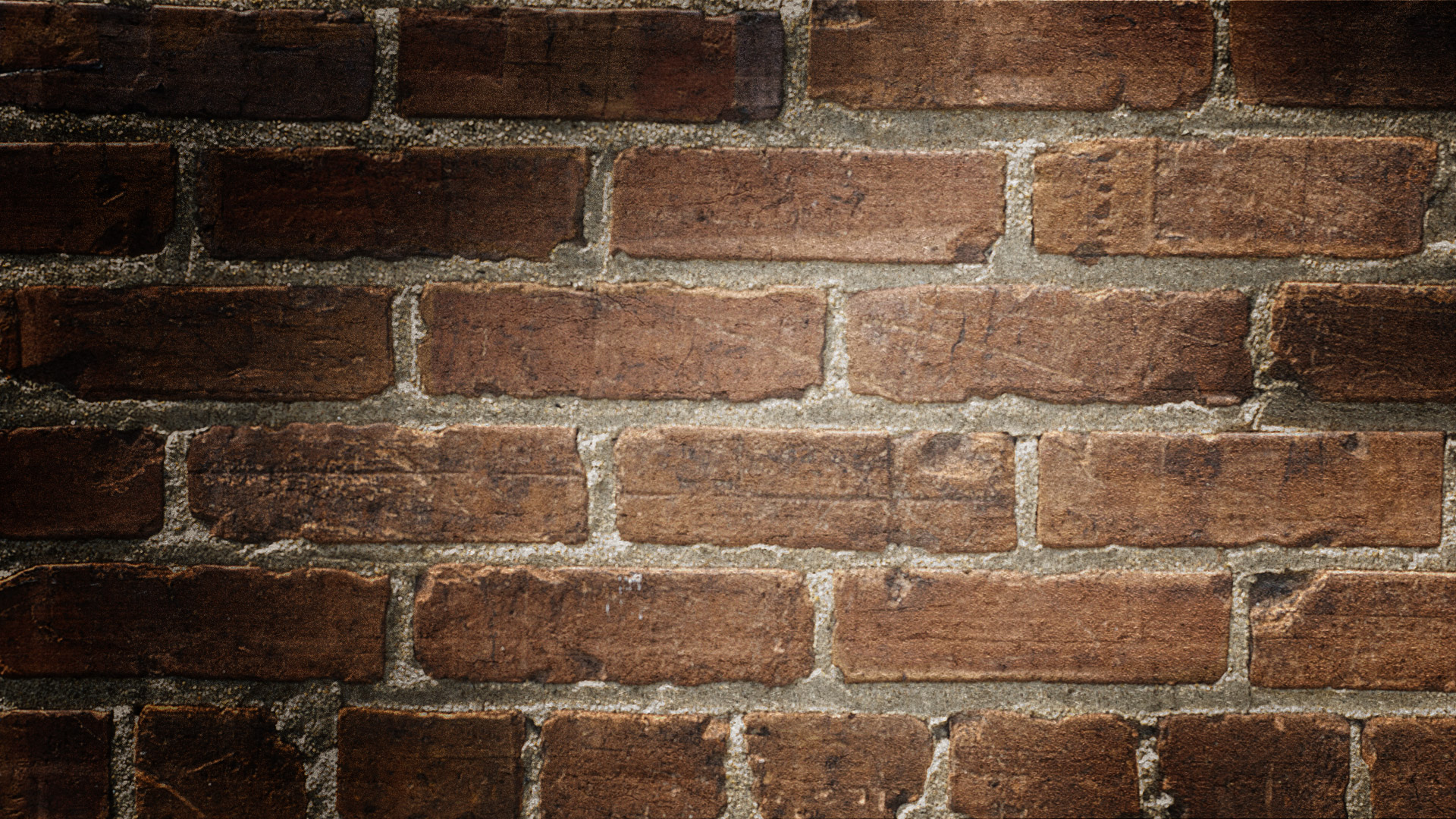 Ustroj
Školski okruzi (vrhovni ravnatelj škola): 
Budim, Bratislava, Košice, Győr, Oradea i Zagreb 
narodne škole (nastava na materinskom jeziku; u selima, trgovištima i gradovima)
stariji i mlađi razred, djeca kreću sa šest godina  i traje dvije i pol godine
treći razred za one koji se nastavljaju baviti gospodarstvom: osnove geometrije i arhitekture, prirodoslovlje, tehnologiju i zemljopis + trgovina
primarne narodne škole (normalke): + mađarski i njemački te mehaniku, glazbu i domaću povijest = priprema budućih učitelja 
gramatičke škole
gimnazije 
liceji
akademije 
sveučilište (s fakultetima)
Novosti
Ustroj:
Latinske škole traju 4 godine, a ne smiju početi prije navršene devete
Nakon gimnazija (2 razreda nakon gramatičke škole) slijede dvije godine liceja
Akademija traje četiri godine (filozofija, zatim javno pravo)
Povišice učiteljima ovise o stažu: nakon 10 godina 1/3 plaće, nakon 20 ½, nakon 30 puna
Obaveza učenja mađarskog kao izbornog od narodnih škola
obavezan u gimnazijama od 1833. > otpor mađarizaciji
Na snazi do 1845. > Systema scholarum elementarium in Hungaria (Sustav početnih škola u Ugarskoj)
Obrazovanje žena
Prvi put propisuje i obrazovanje djevojčica
gdje je moguće, odvojeno od dječaka 
iz radničkih obitelji uče (na narodnom jeziku) vjeronauk, čitanje, pisanje, računanje i ručni rad
iz građanskih obitelji: + domaćinstvo te poznavanje Ugarske 
plemkinje: + mađarski, njemački i francuski (poznati pisci), biblijsku povijest i zemljopis Ugarske
 Javne djevojačke škole vode ženske redovničke zajednice 
Učiteljice (iz javnih ustanova pri kraljevskim akademijama) moraju znati mađarski
Systema scholarum elementarium, 1845.
Zaživjela 1848. pa opet 1861. i vrijedi do 1874.
Osnovne škole: niže (1. i 2. razred) i više pučke škole (3. i 4. razred) 
obavezno od šeste ili sedme do dvanaeste godine 
različiti predmeti u muškim i ženskim školama
vjeronauk, čitanje, pisanje (materinski, u gradu i mađarski), matematika (novci, mjere, knjigovodstvo), pjevanje crkvenih pjesama /+ sastavci, gradnja, geometrija, geografija, crtanje, osnove prirodne znanosti
djevojčice: vjeronauk, čitanje i pisanje, pjevanje, ručni rad, domaćinstvo + mađarski, njemački i francuski za plemkinje u višim razredima
[Speaker Notes: za seoske niže pučke škole nije točno definiran kalendar školske godine, nego su praznici bili prilagođeni sezonskim poljskim radovima]
Nakon 1848. - neoapsolutizam
Pitanje akademskih sloboda: 
sloboda učenja: studenti sami biraju kolegije i profesore (prije nastavnih planova i obaveznih kolegija) 
i poučavanja: bez propisanih udžbenika i odobrenih skripta; za mogućnost povezivanja istraživanja i poučavanja bilo koje znanosti (argumentirana razmjena mišljenja)
Podizanje stručnih kvalifikacija učitelja shvaćeno kao preduvjet za podizanje kvalitete škola na svim razinama
Gimnazije spojene s pripremnim tečajem filozofije = 8 godina + matura
Važna uloga materinskog jezika, smanjenje broja sati latinskog, njemački obavezni
[Speaker Notes: Predmetni nastavnici u gimnazijama
Njemački je nastavni u gimnazijama od 1849. do kraja apsolutizma 1859.]
1869. osnovano (a 1874. otvoreno) Sveučilište Franje Josipa I. u Zagrebu, na temelju Kraljevske akademije u Zagrebu (iz 1669.)
Ban Ivan Mažuranić, 1874.: Zakon ob ustroju pučkih škola i preparandijah za pučko učiteljstvo u kraljevinah Hrvatskoj i Slavoniji 
obavezno i besplatno osnovno školstvo (5 godina) za sve od 7. godine
ravnopravnost učitelja i učiteljica u materijalnim pravima
nastavni jezik je hrvatski (obavezan tamo gdje puk govori nekim drugim)